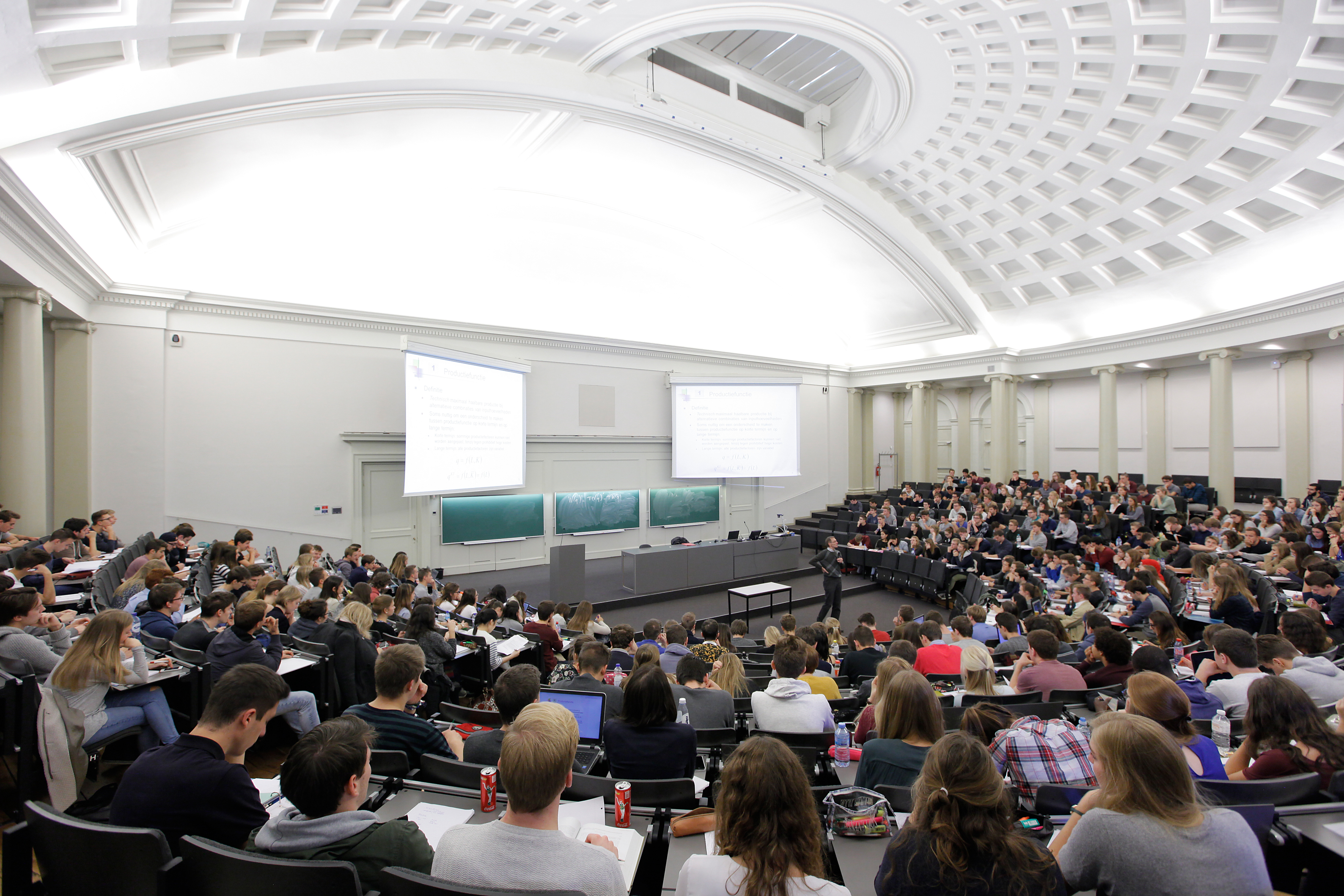 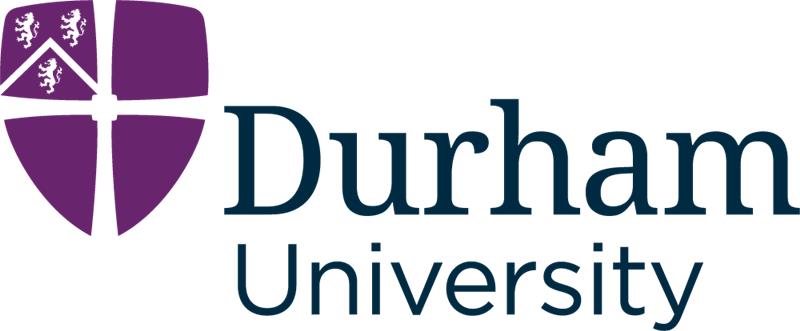 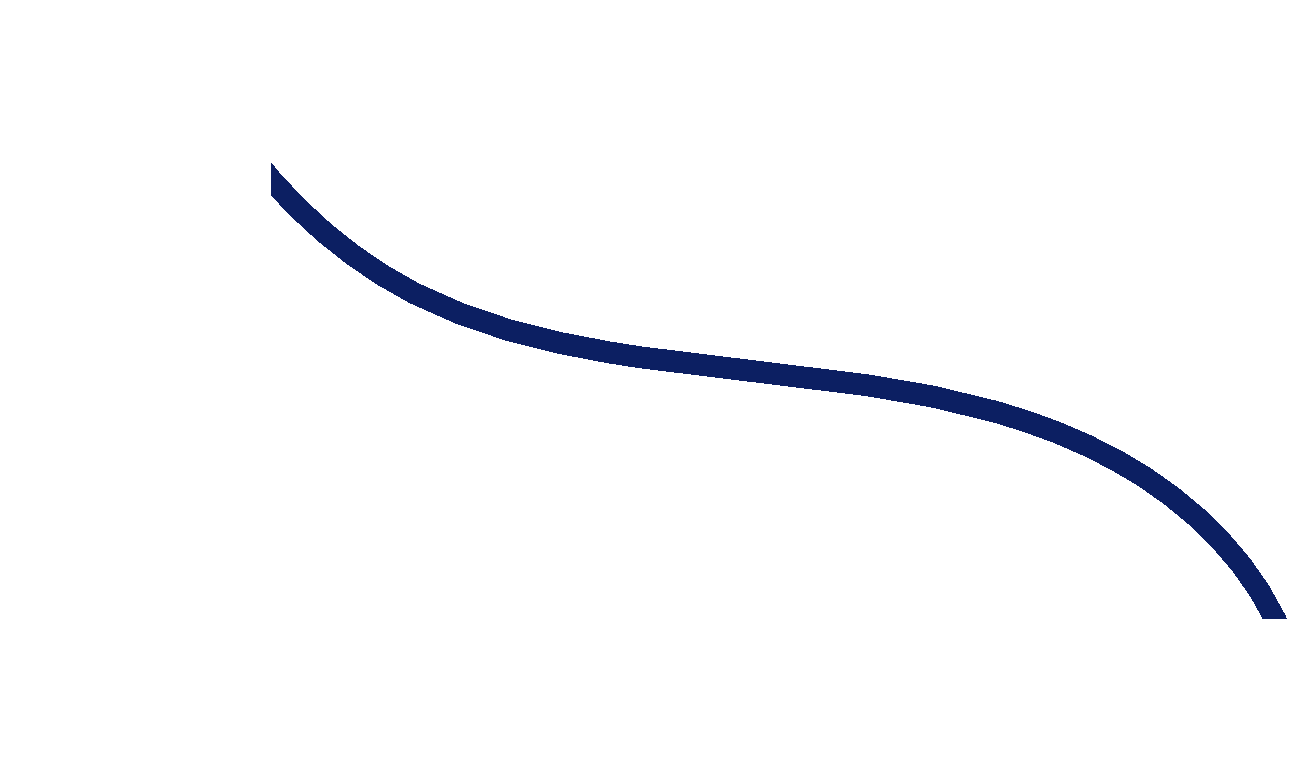 Coimbra Group 40th Anniversary Climate Symposium
24th-26th March 2025, Durham University
Universities as Innovators: Environmental Sustainability as a Driver of Innovation in Universities
Professor Zamorano Toro
Vice-Rector for Infrastructure and Sustainability, University of Granada
Presentation Outline
Sustainability as a driver of innovation
How can sustainability drive innovation in universities?
The University of Granada Sustainability Initiatives 
The Environmental Sustainability Plan for Climate Change Adaptation and Mitigation of the University of Granada (PSAMUGR) 2024-2029
Final conclusion
Sustainability as a driver of innovation
Sustainability is not just about environmental responsibility
Sustainability is a powerful force driving innovation and transformation across multiple sectors, including business, education, and technology. 

By addressing climate change, resource scarcity, and social equity, sustainability forces organizations to rethink traditional practices, develop new technologies and policies, and implement collaborative strategies. 

This creates a necessity for innovation that has as result a transformation of industries, policies, and daily life for a better future.
How can sustainability drive innovation in universities?
Universities play a crucial paper in the design of a sustainable future
The University of Granada’s Sustainability Initiatives
The University of Granada has been actively engaged in environmental sustainability for years
The University of Granada’s Sustainability Initiatives
76º WORLDWIDE POSITION
4º SPANISH POSITION
1º ANDALUSIA POSITION
2024
58º WORLDWIDE POSITION
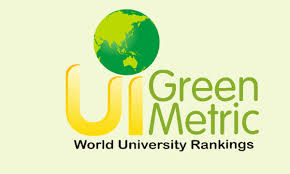 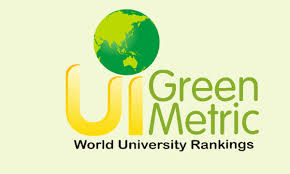 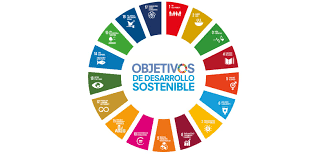 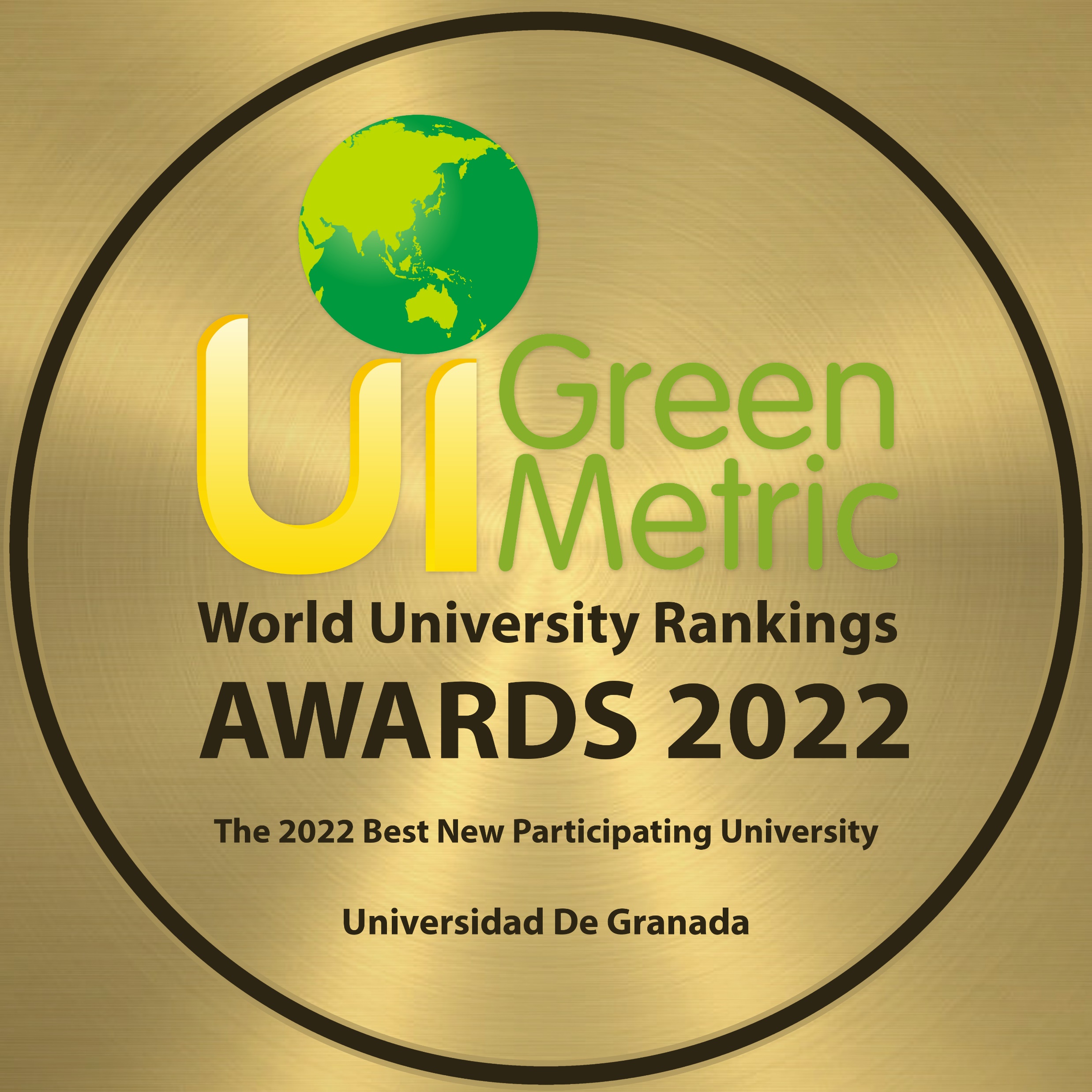 2023: 
VICE-RECTORATE OF INFRASTRUCTURE
AND SUSTAINABILITY
1998
IMPLEMENTATION OF 
THE ENVIRONMENTAL 
QUALITY SERVICE
2015 ODS
2022: 
UGR STRATEGIC PLAN 2031
2019-2023
CO2 FOOTPRINT
1996 
ENVIRONMENTAL 
DEGREE
2004-2008
ISO 14001
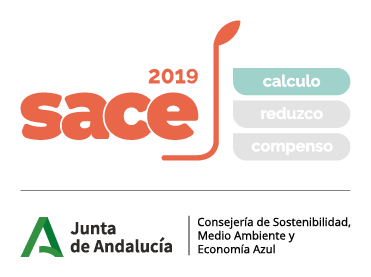 2008
FIRST ACTIONS IN TERMS 
OF SUSTAINABLE MOBILITY
The University of Granada’s Sustainability Initiatives
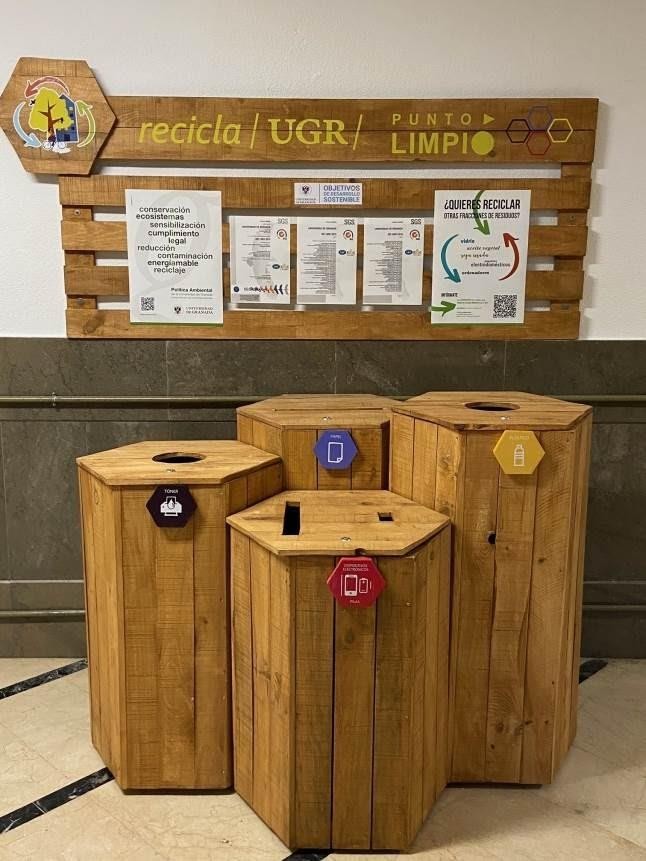 58º Worldwide position in GreenMetrics ranking in 2024
Implementation of sustainable mobility measures, for example promote the use of the bicycles and public transport.
Development of a selective collection system for hazardous and urban waste
Monitoring and reducing water consumption and pollution
Expansion of green areas to offset the carbon footprint
Training programs for administrative, teaching, and research staff on environmental issues
The University of Granada’s Sustainability Initiatives
Research and Innovation Leadership
UGR Sustainable Campus 
Azucarera de San Isidro
LifeWood Project
LifeWatch Project
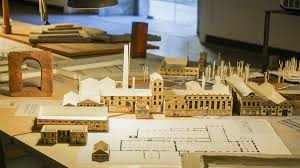 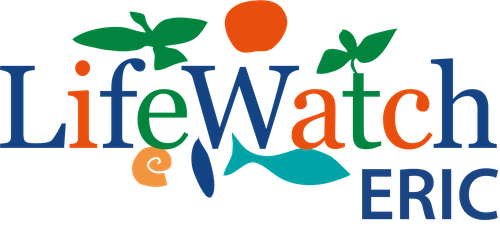 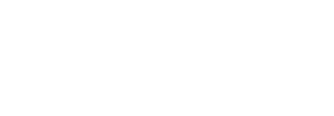 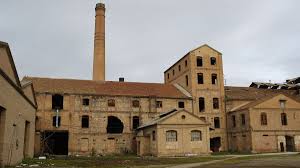 The University of Granada’s Sustainability Initiatives
Collaboration with society and companies
Teaching sustainability
Chair La Huella Verde for Sustainability and Urban Transformation
Microcredential “Chief Sustainability Office”
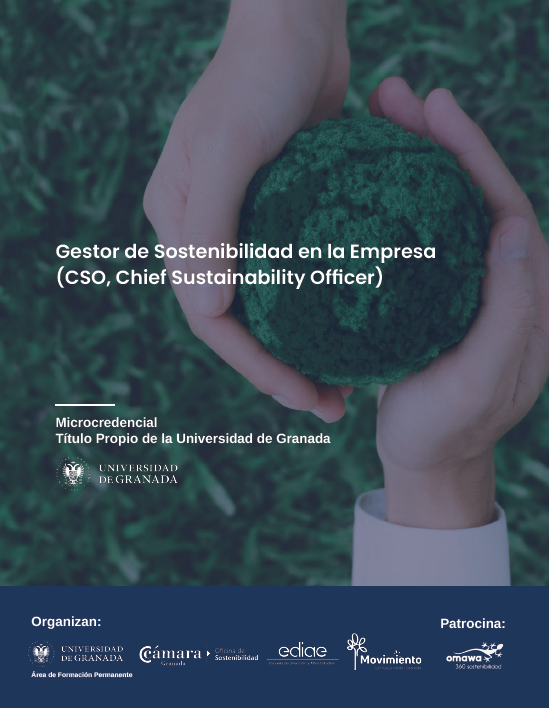 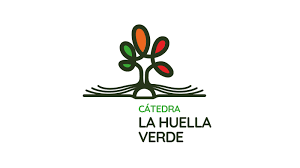 PSAMUGR 2024-2029
Environmental Sustainability Plan for Adaptation and Mitigation to Climate Change of the University of Granada
(PSAMUGR) 2024-2029

Proposed by Vice-rectorate of Infrastructure and Sustainability
Environmental Quality Service
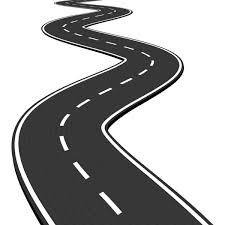 Our roadmap aligns with European policies and aims to:

Comply with environmental regulations
Contribute to environmental improvements
Reduce costs
Promote education and awareness in sustainability
Serve as an environmental benchmark
Increase commitment and participation
Adapt to evolving environmental challenges
Enhance the university reputation
PSAMUGR 2024-2029
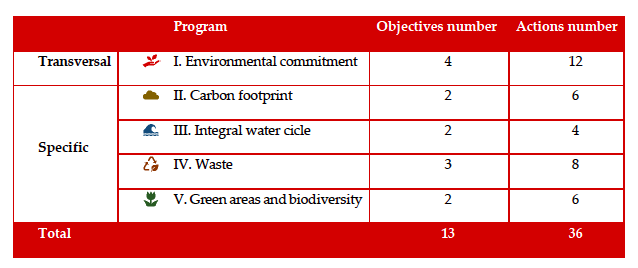 Final conclusion
Sustainability is not just a goal. It is an opportunity to redefine how universities educate, innovate, and impact the world. 

By integrating sustainability into research, curricula, and operations, universities can lead the way in addressing global challenges and shaping a better future for all.
Thank you for your attention Universities
Professor Zamorano Toro
Vice-Rector for Infrastructure and Sustainability, University of Granada